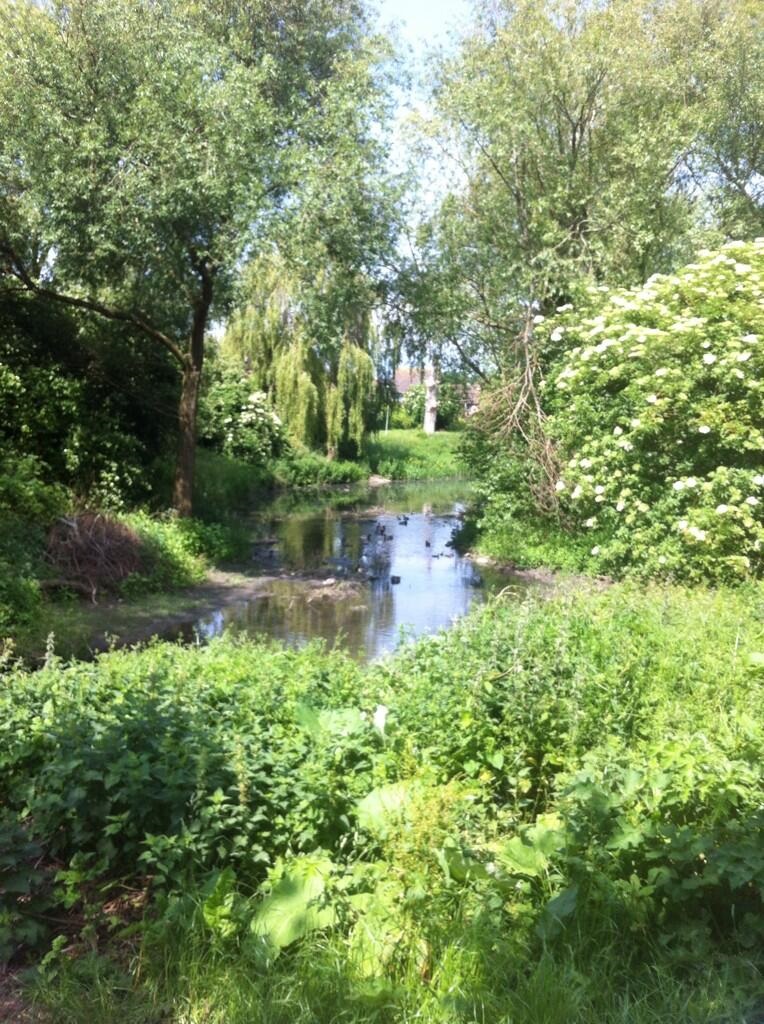 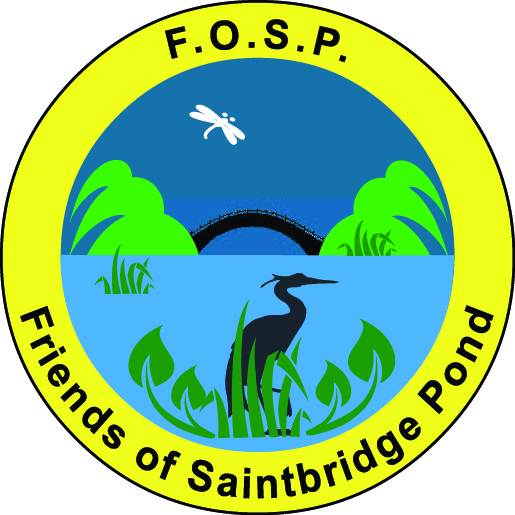 Friends of Saintbridge PondAnnual General Meeting 2016
2015: A Year In Review
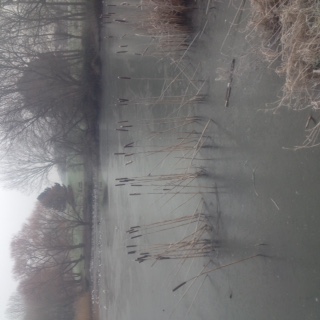 Planning AGM and Future Work
January
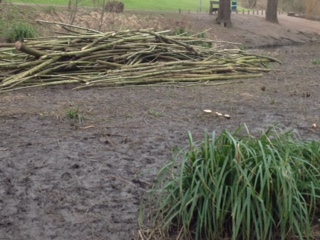 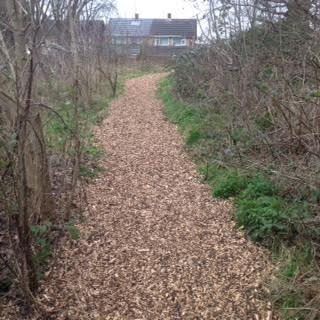 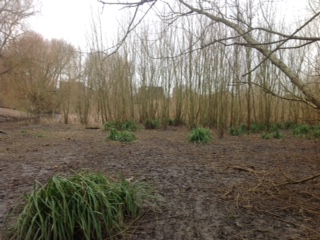 Willow Pollarding
GL4 Meetings Start
Woodchip spread along Woodland Path
FOSP AGM
February
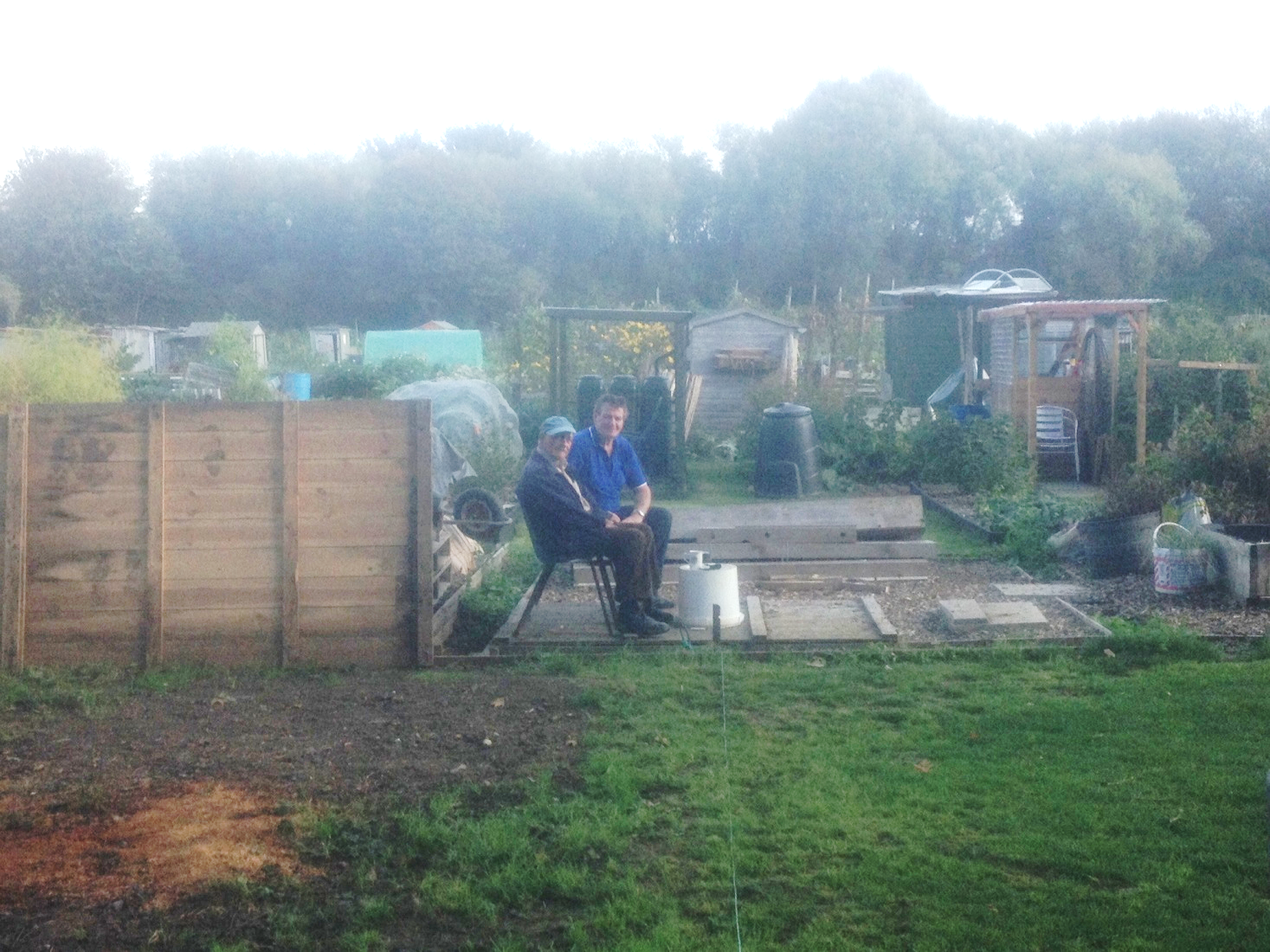 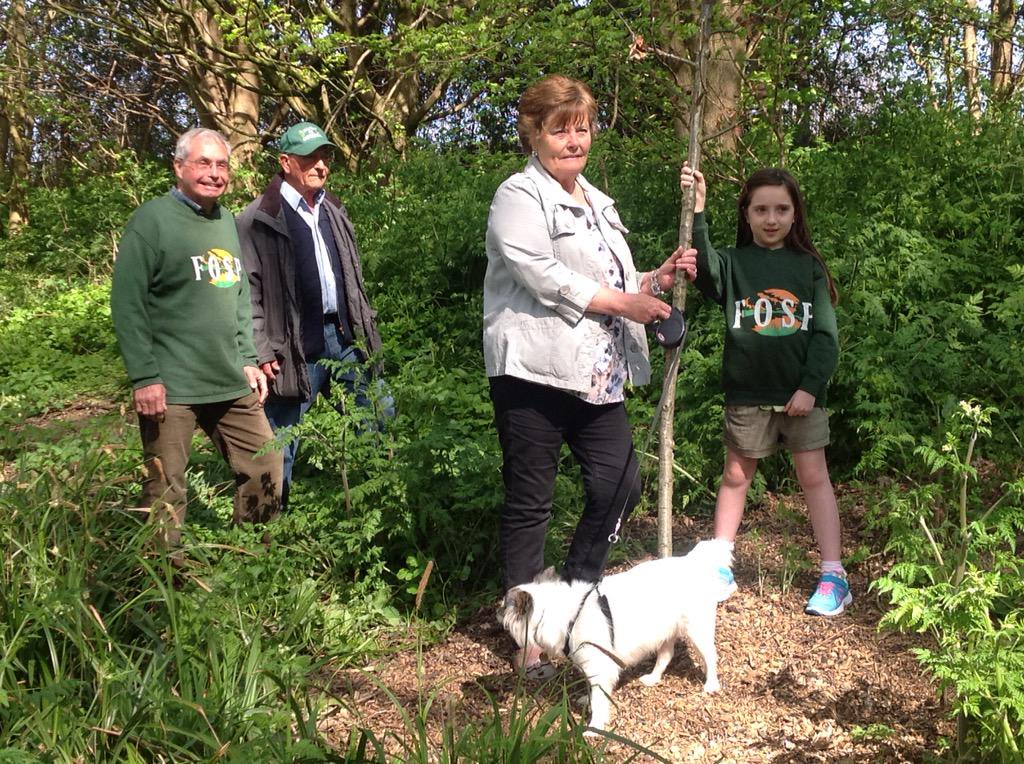 Work on Community Gardens started
Grace Bowles donated trees in memory of Husband George
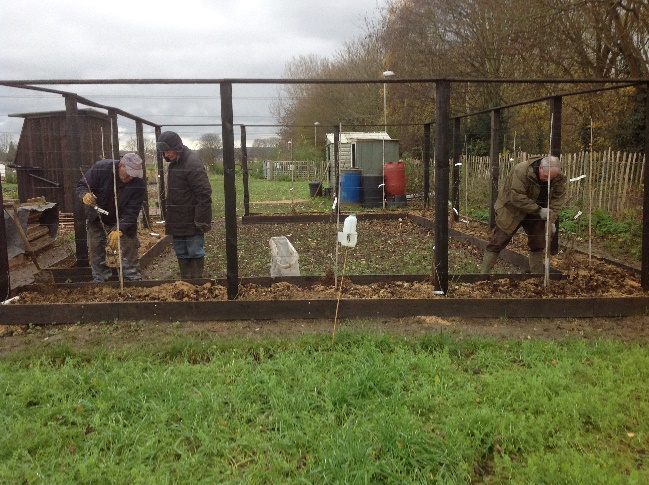 Draft Development Plan of Future Work (Green Flag)
March
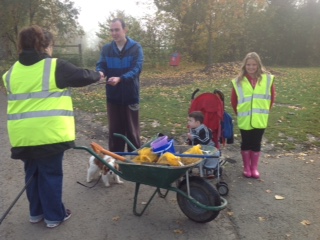 Wildflower Seeds planted
Induction and Health & Safety Meetings
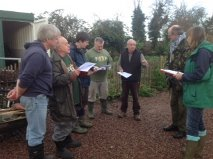 New Volunteers:
MichelleMollyJackie
Meeting with Friends Network at Gloucester Academy
April
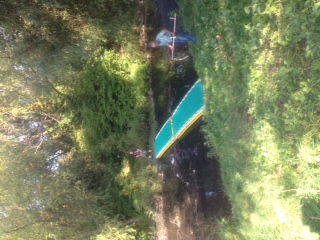 The Aston Project and Fire & Rescue start work on  Large Island
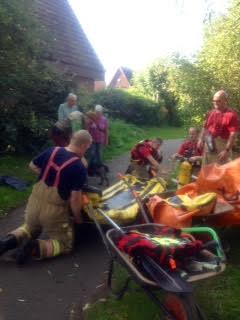 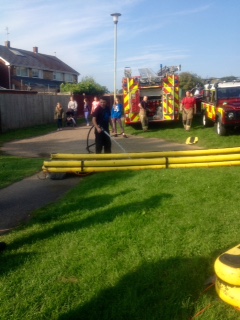 SAGA AGM
May
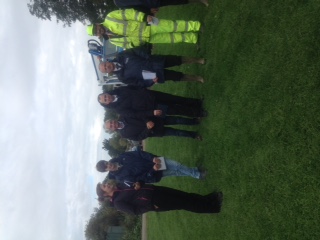 The Green Flag Feedback
June
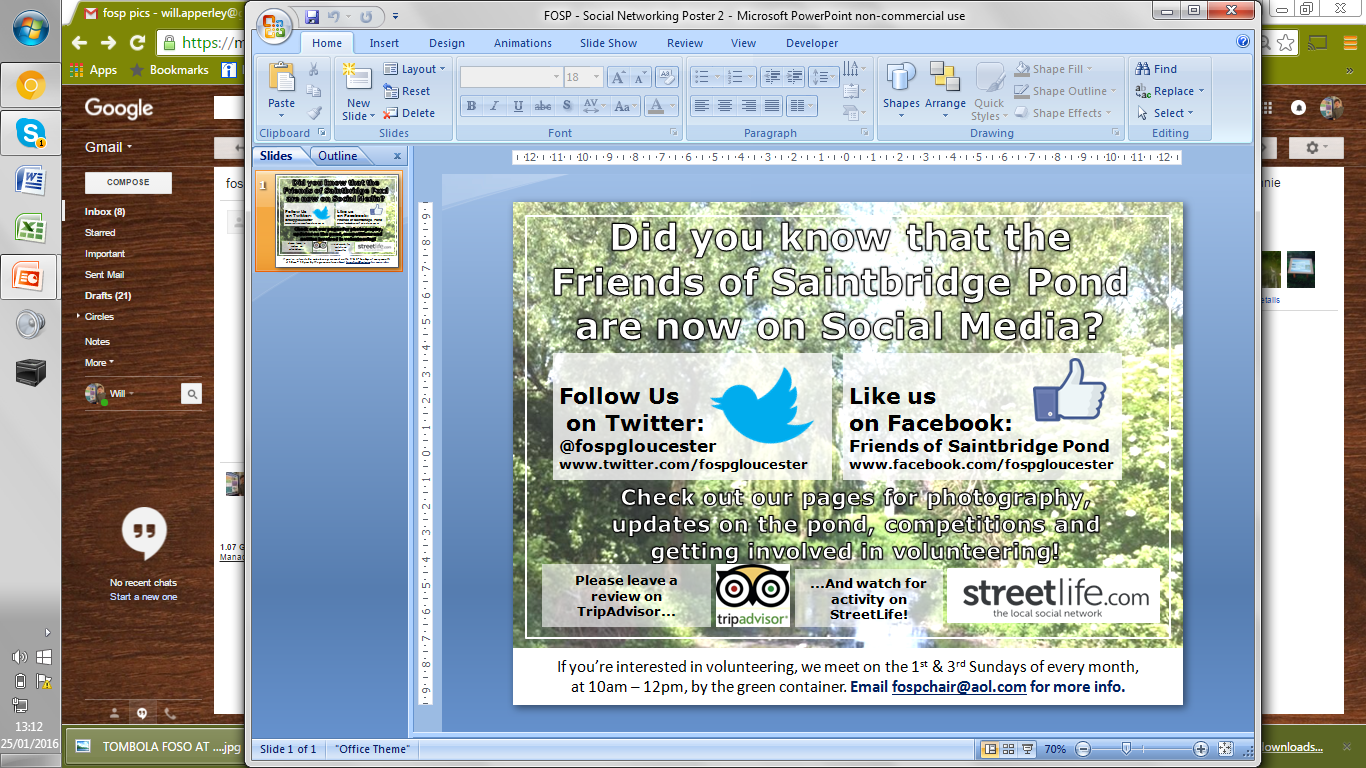 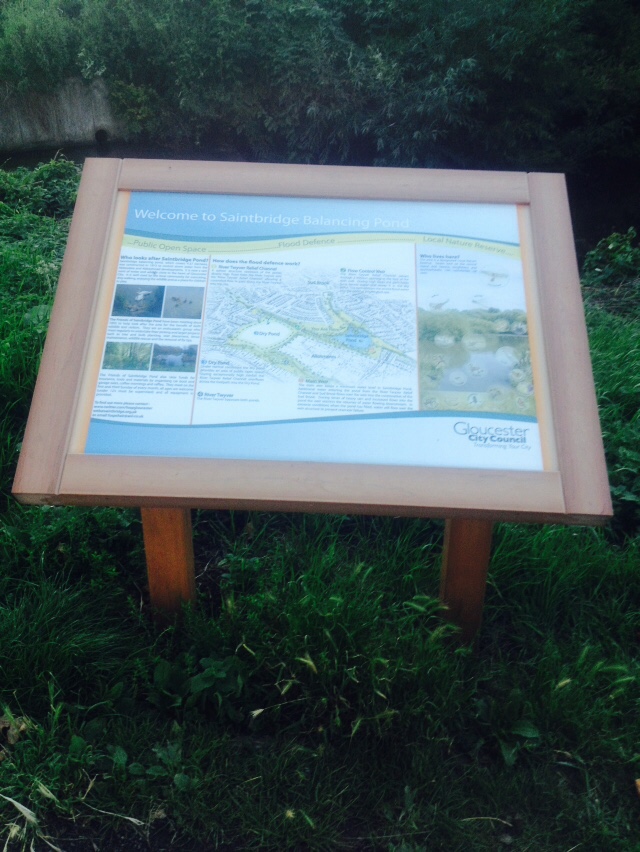 Interpretation Board Erected
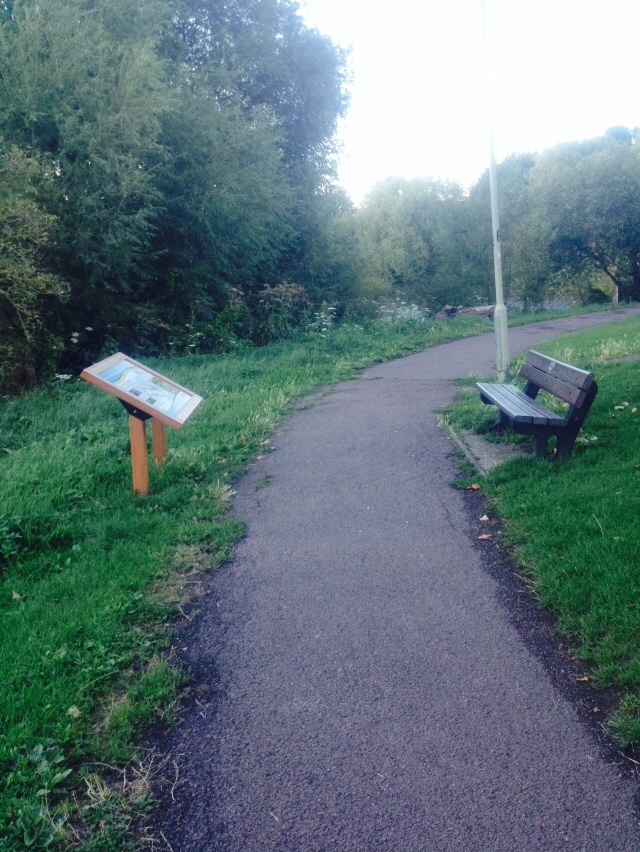 Social Media Team formed, Facebook created, Twitter Competitions discussed
July
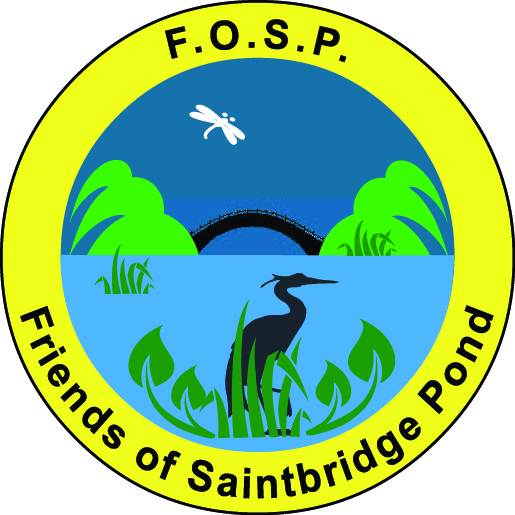 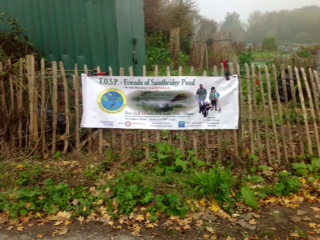 FOSP Logo Agreed
Banner Designed, Agreed and Printed
August
Aston Project and Fire & Rescue continue work on Large Island
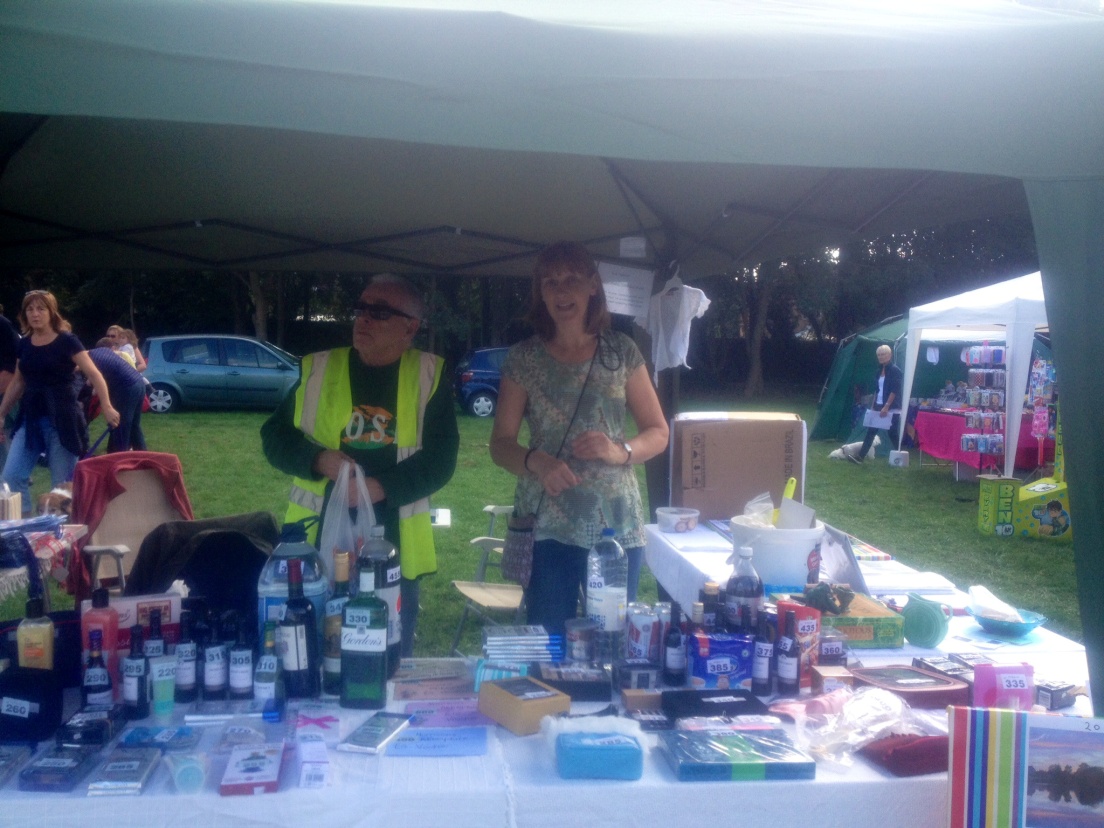 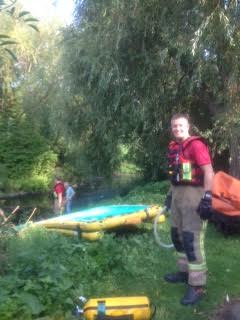 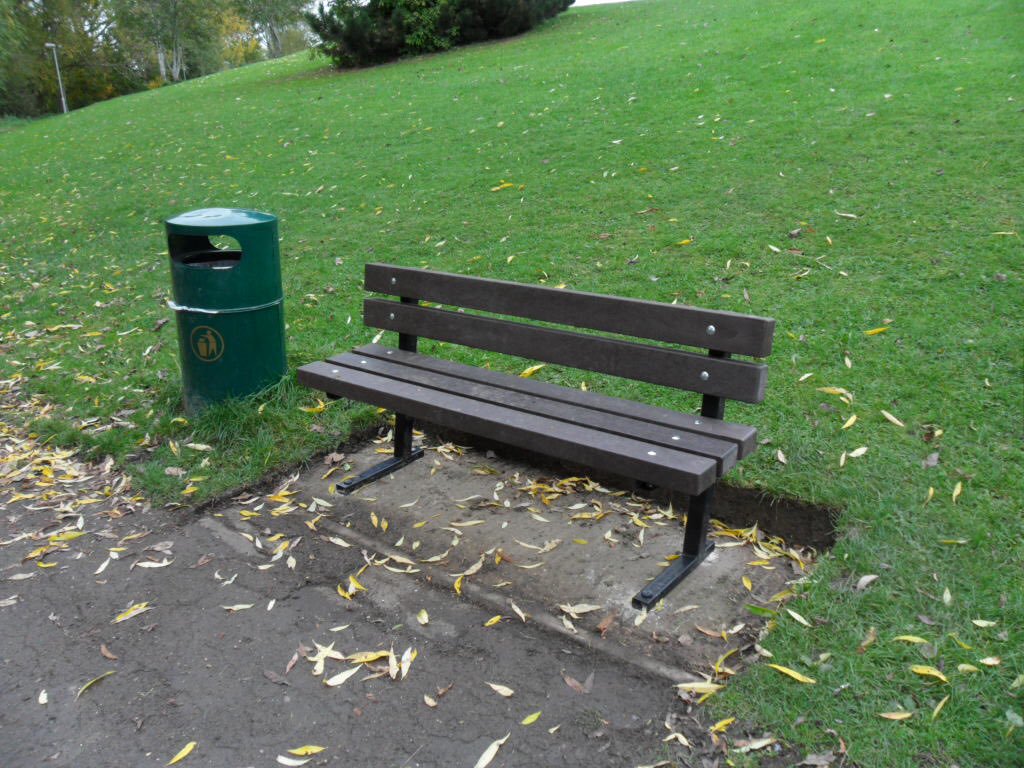 GL4 Together Show Day
New Bench at Feeding Area, with Social Media coverage.
September
Vegetation Scything on Perimeter Banks
Three new volunteers under 16 which prompted research
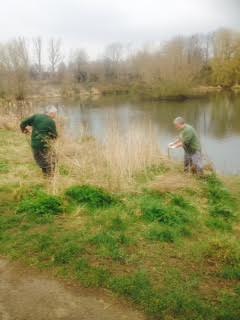 New Duck Ramp
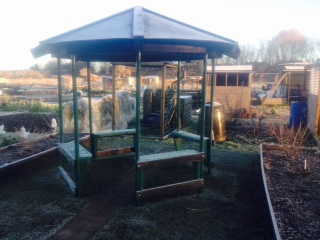 Draft Map of Bulb Planting Created
Painted four wooden posts around the pond
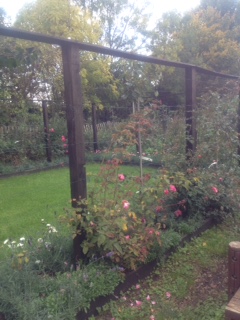 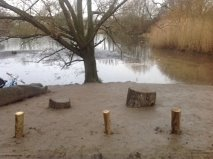 Community Gardens work and plans drafted
October
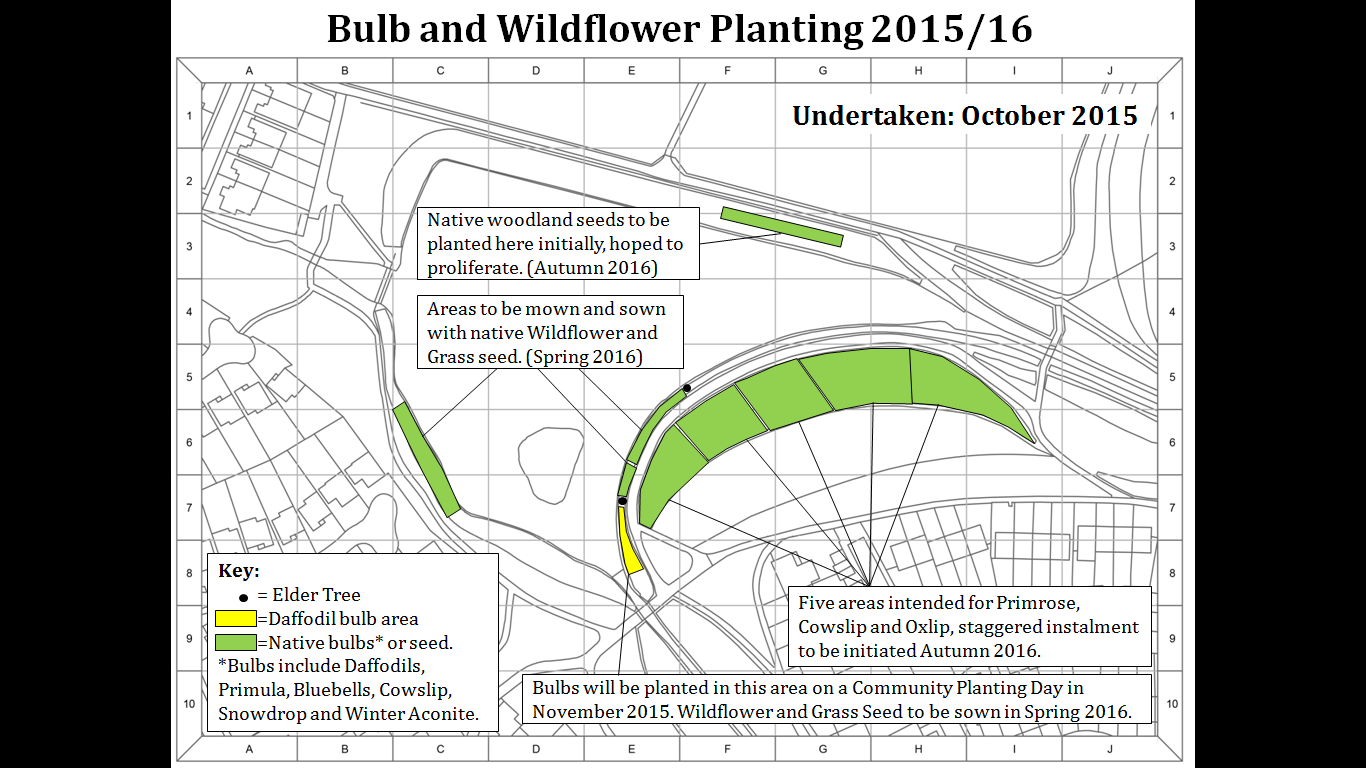 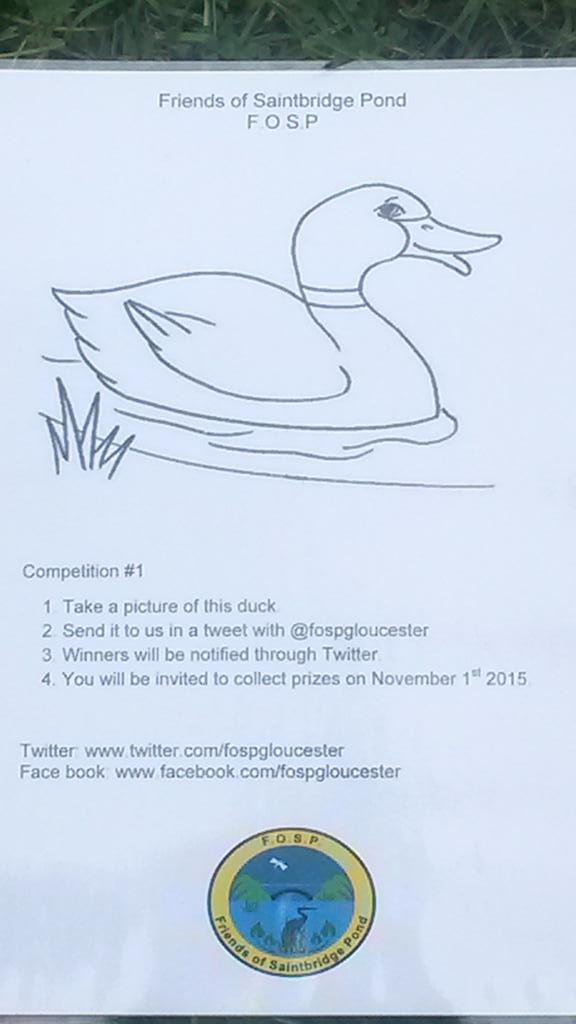 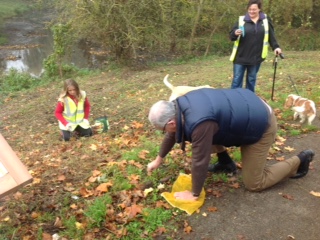 FOSP Environment Agency work along the Silt Trap
Community Bulb Planting Day; 2000 bulbs planted
New Volunteer:
Gabriel 

John Clarke researched insurance cover
Competitions Launched, Social Media promoting
November
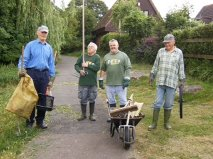 Thinning of Saplings in the Woodland Area
Erection of new signs
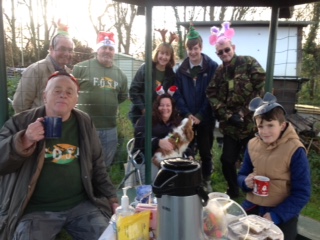 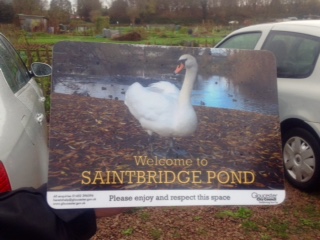 December
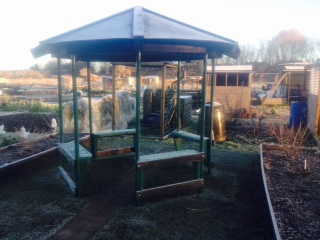 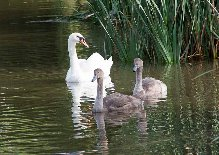 Highlights 2015
Continuously cleared silt traps and collected litter
Partnerships formed between Aston Project and Gloucester Academy
The woodland path has made great progress, with a wood chipped path and reduced Willows.
 Social media going well, with recent posts from a great social media team and currently at 66 followers on Twitter and 30 likes on Facebook
Mapping for green flag undertaken, including bulb planning, some of which has already been carried out
Information boards and signs have been put up
Community gardens completed, looking beautiful
 Swans successfully reared 1 cygnet in 2015
Complete rebranding, including working poster
7 new volunteers, 4 of which have stayed. A substantial growth.
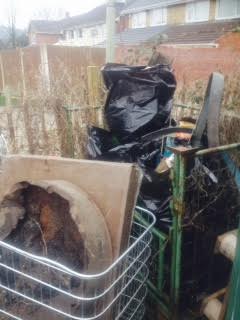 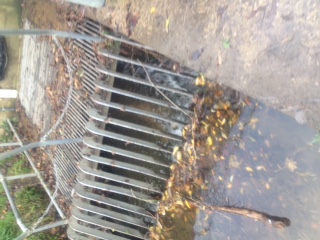 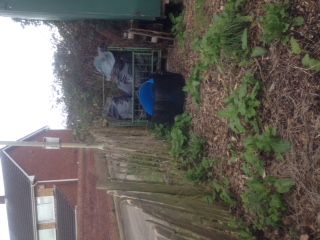 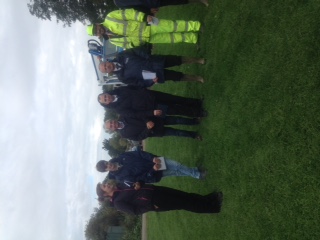 So far in 2016...
January 2016 
 Overview of the work to be done at the pond
 Clearance of Bramble at Cheyney Close
 Keeping the Silt Traps clear

 Bees Needs Award Presentation for providing    pollinator resources for bees
 Several Walkabouts and Meetings with Amey and Gloucester City Council
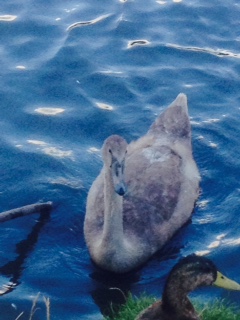 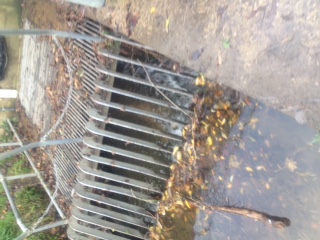 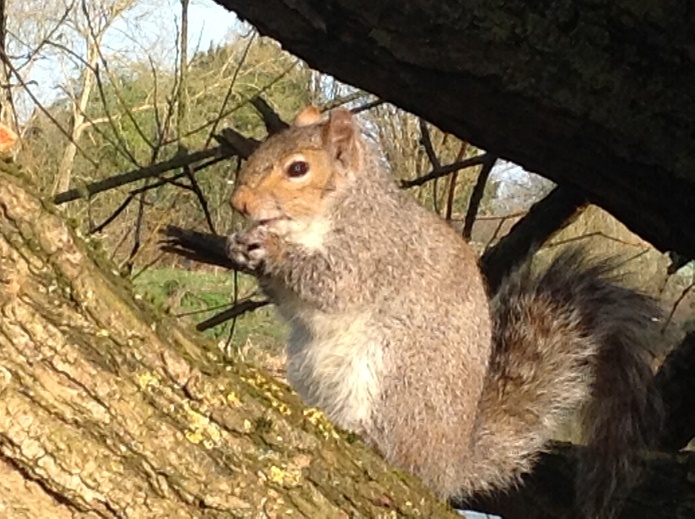 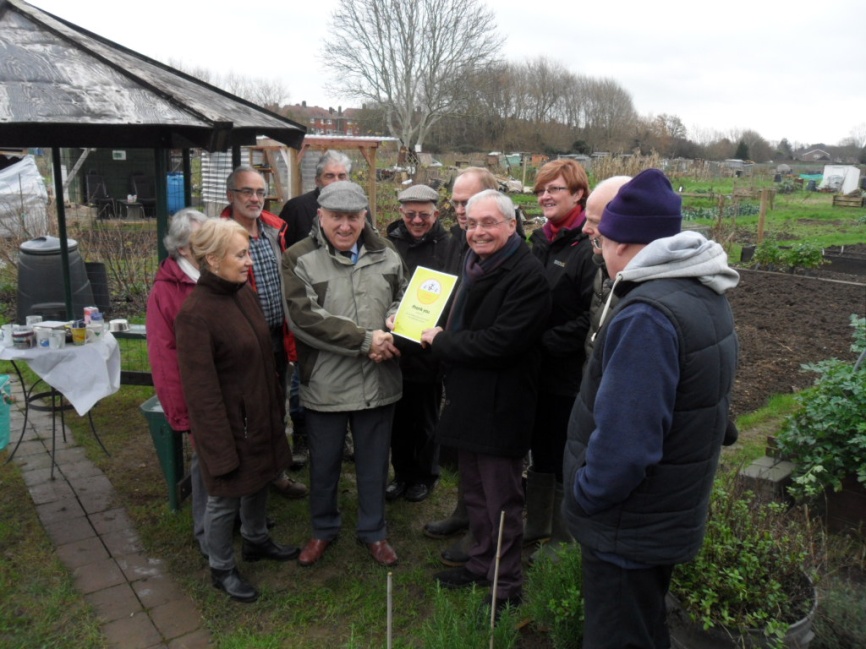